Зона
Арктических 
пустынь
ВСПОМНИМ
северный полярный круг
полярный пояс
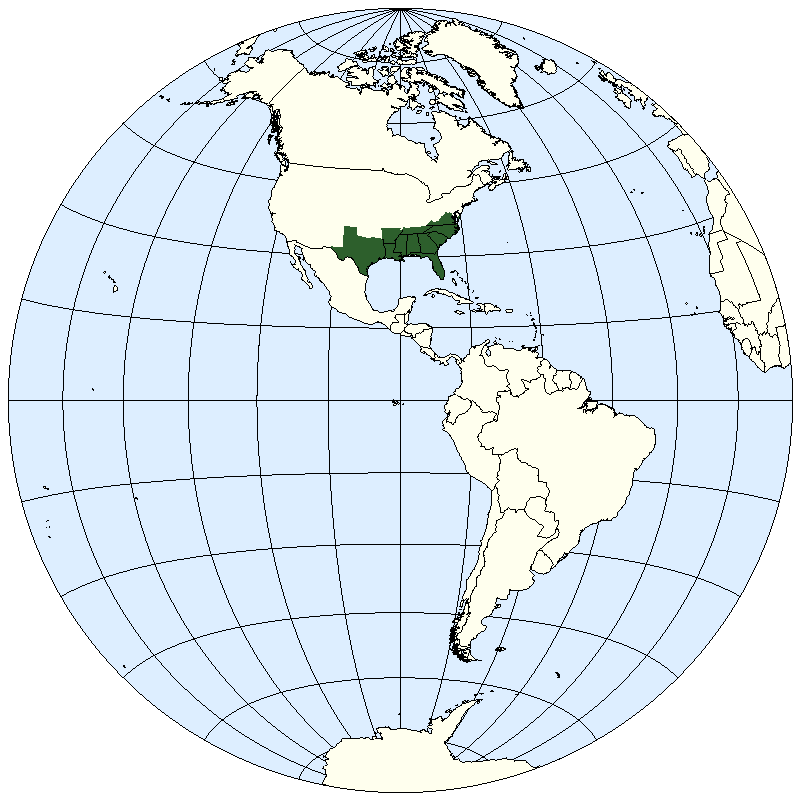 северный тропик
умеренный пояс
экватор
тропический пояс
южный тропик
умеренный пояс
полярный пояс
южный полярный круг
Почему Солнце не одинаково нагревает разные участки Земли?
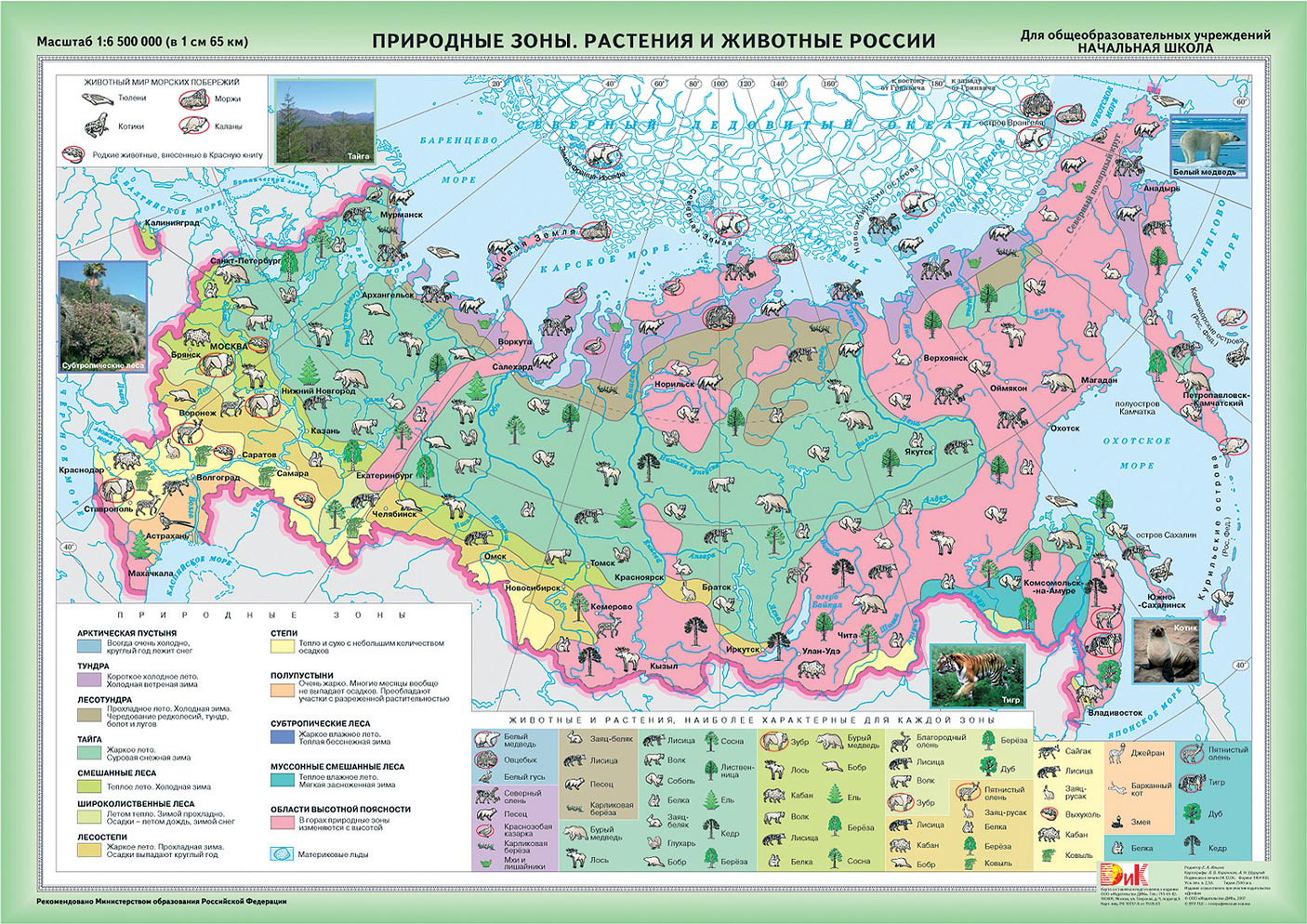 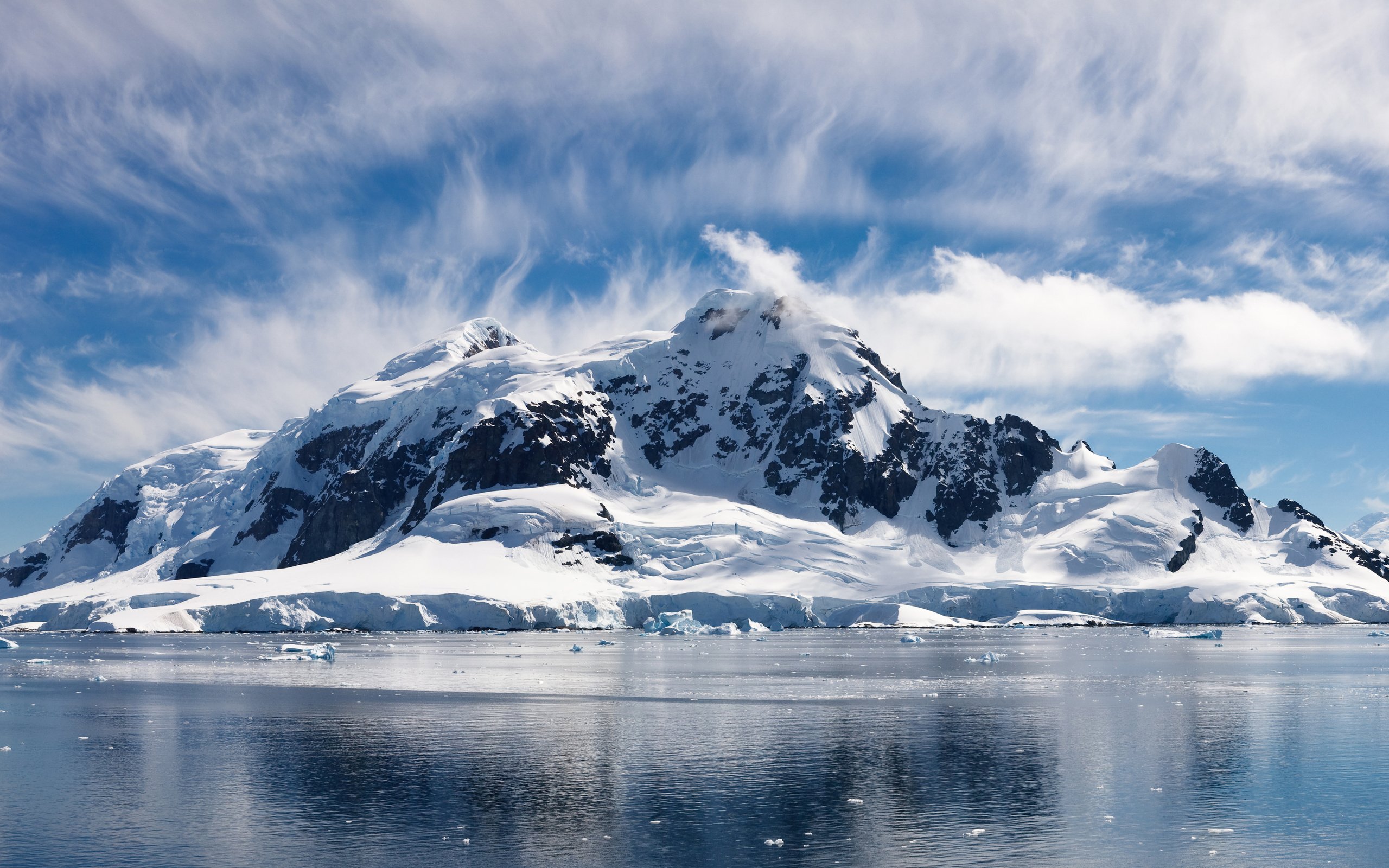 Арктика – это огромное пространство Северного Ледовитого океана вместе с морями и островами. 
На островах находится зона арктических пустынь. Ещё её называют ледяной зоной.
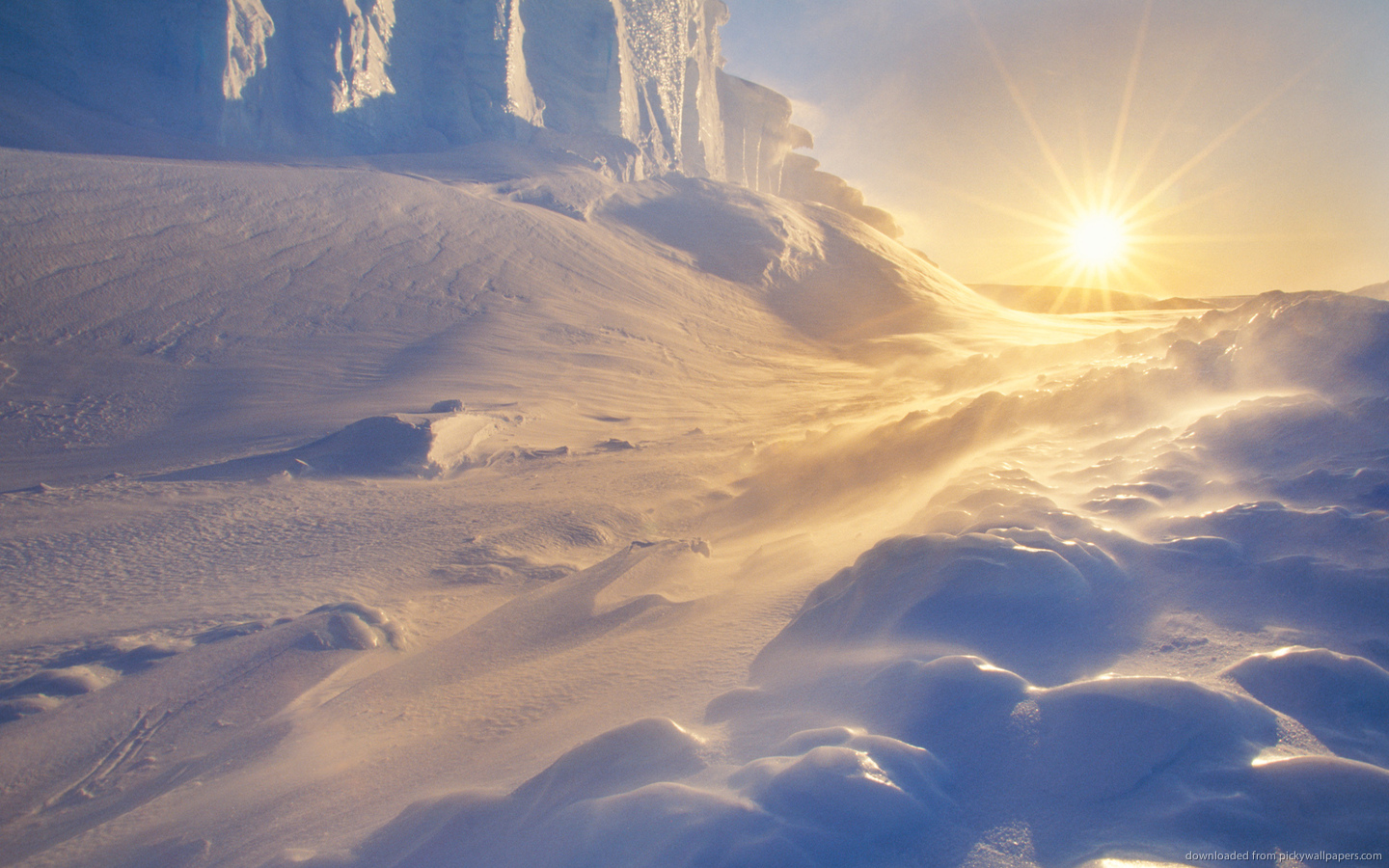 Солнце здесь никогда не поднимается высоко           над горизонтом. Солнечные лучи только скользят           по поверхности и поэтому дают совсем мало тепла. Климат в Арктике очень суровый. Ледяной и снежный покровы держатся почти весь год.
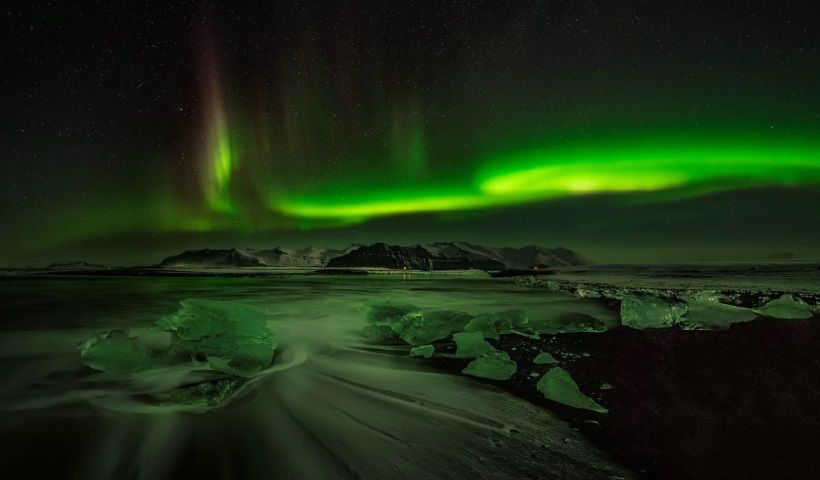 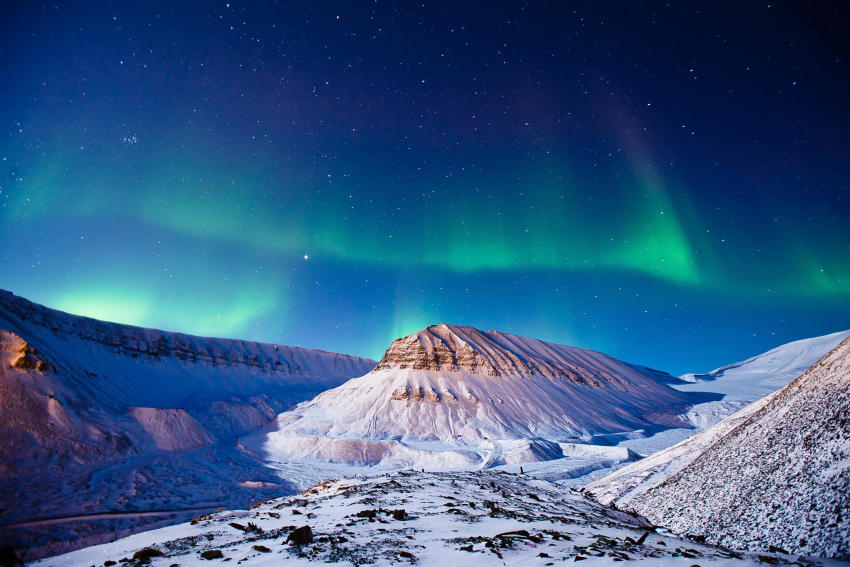 Зимой здесь долгая полярная ночь. Это очень суровое время года. Температура понижается до -60°С. Дуют сильные ураганные ветры, часты бураны. Иногда             в небе возникают удивительной красоты полярные сияния. Полярное сияние может длиться                            от нескольких минут до нескольких суток.
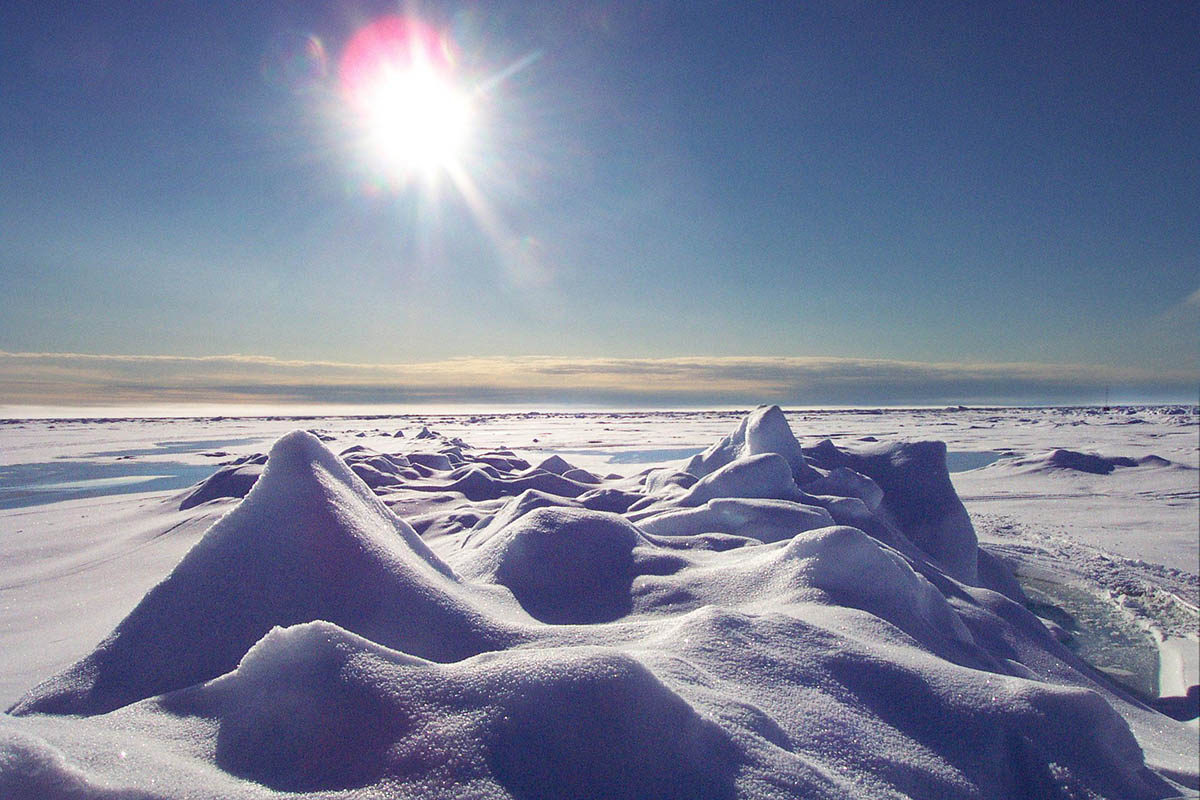 В конце февраля появляется солнце. А летом начинается полярный день – круглосуточное освещение, но тепла мало. Температура воздуха чуть выше нуля. В июле +3°С.
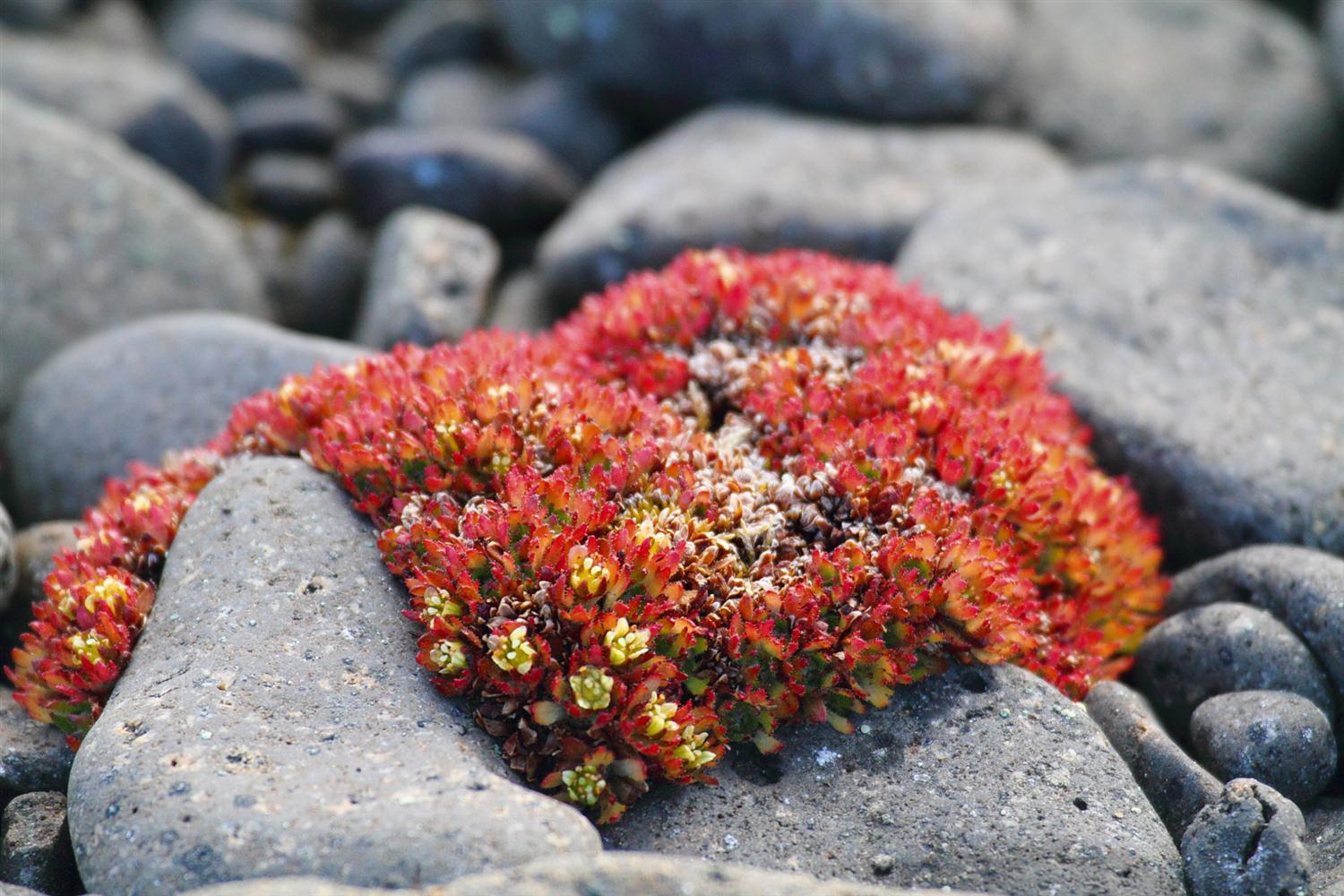 Арктическая пустыня практически лишена растительности. Здесь нет кустарников. Лишь мхи и лишайники, но и они не образуют сплошного покрова.
Ягель
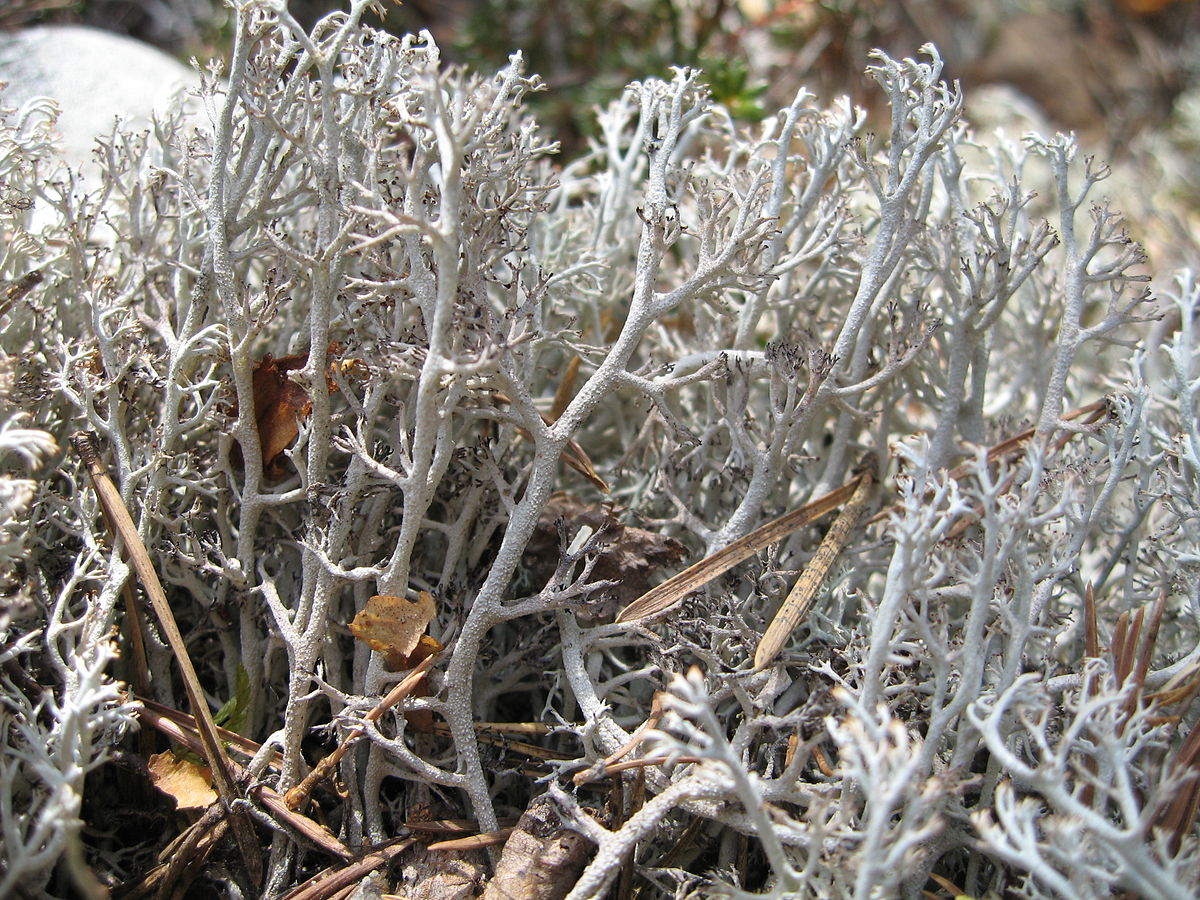 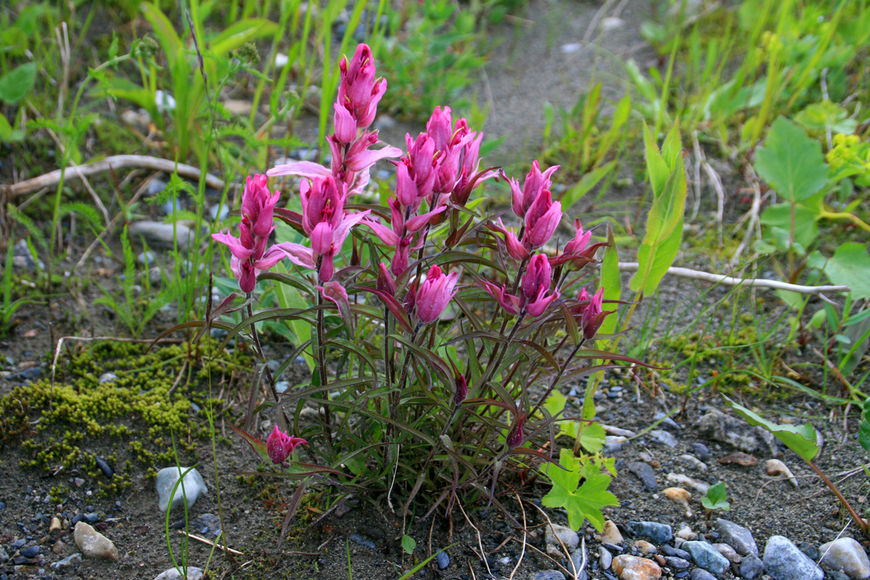 Кастиллея арктическая (воркутинская)
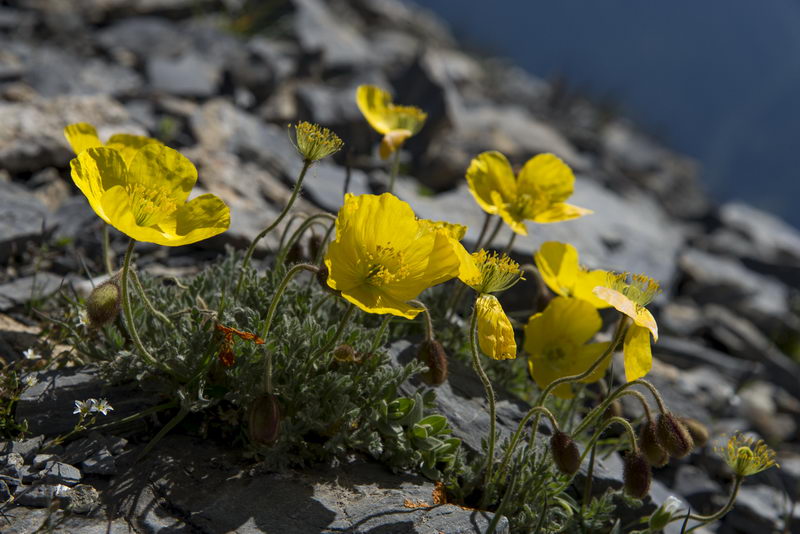 Полярный мак
Кое-где растут полярный мак и другие растения.
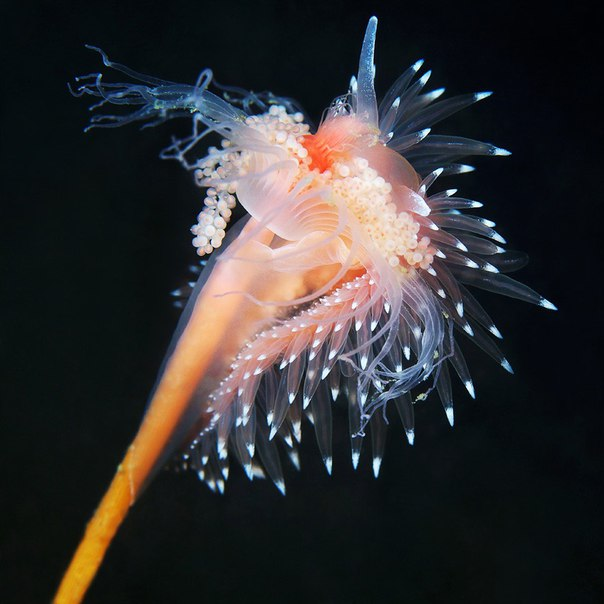 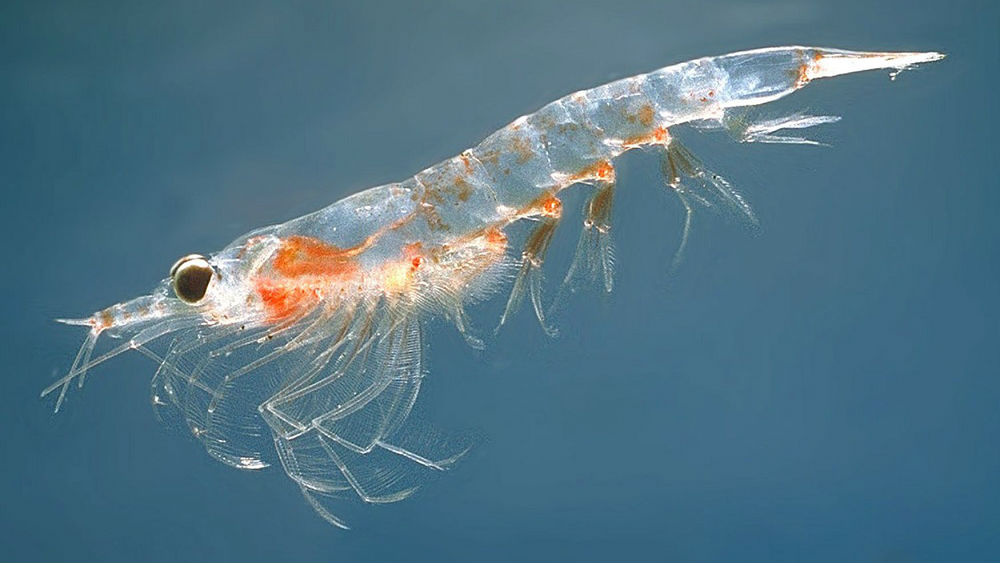 Полярная корифелла
Криль
Животный мир более разнообразен, но большая часть животных живёт в морях. Всех обитателей Арктики кормит море. Водоросли и рачки – первое звено в пищевой цепочке ледяной зоны. Ими кормятся рыбы.
Треска
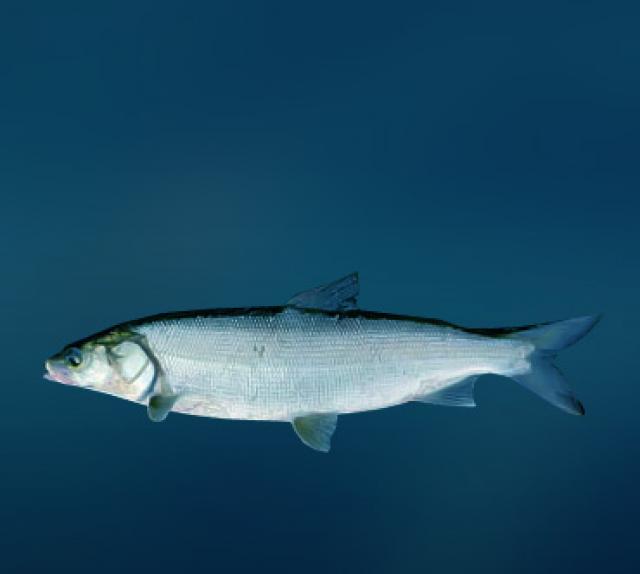 Нельма
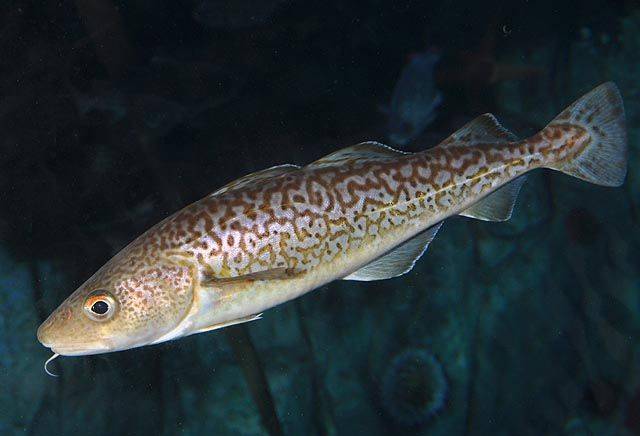 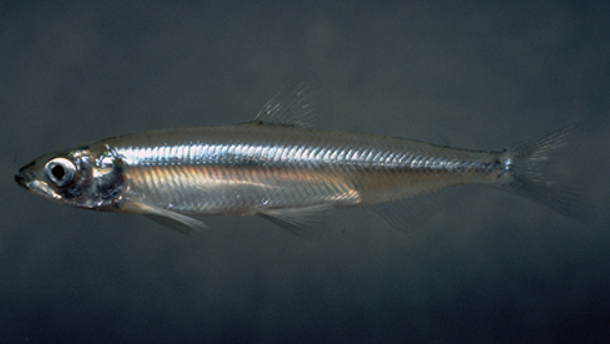 Корюшка
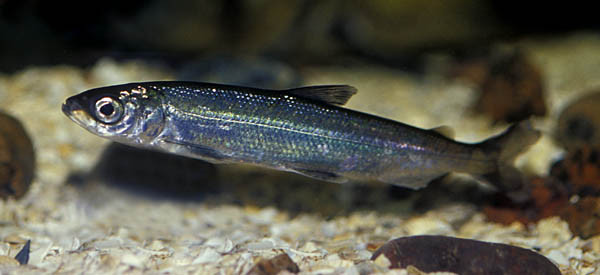 Ряпушка
Кайра
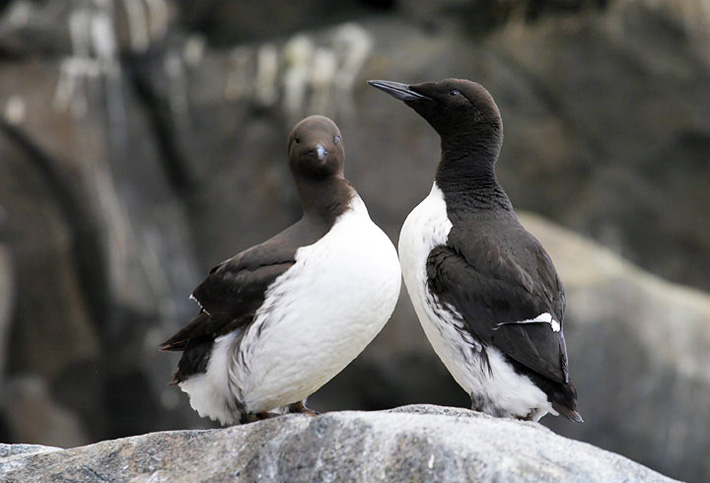 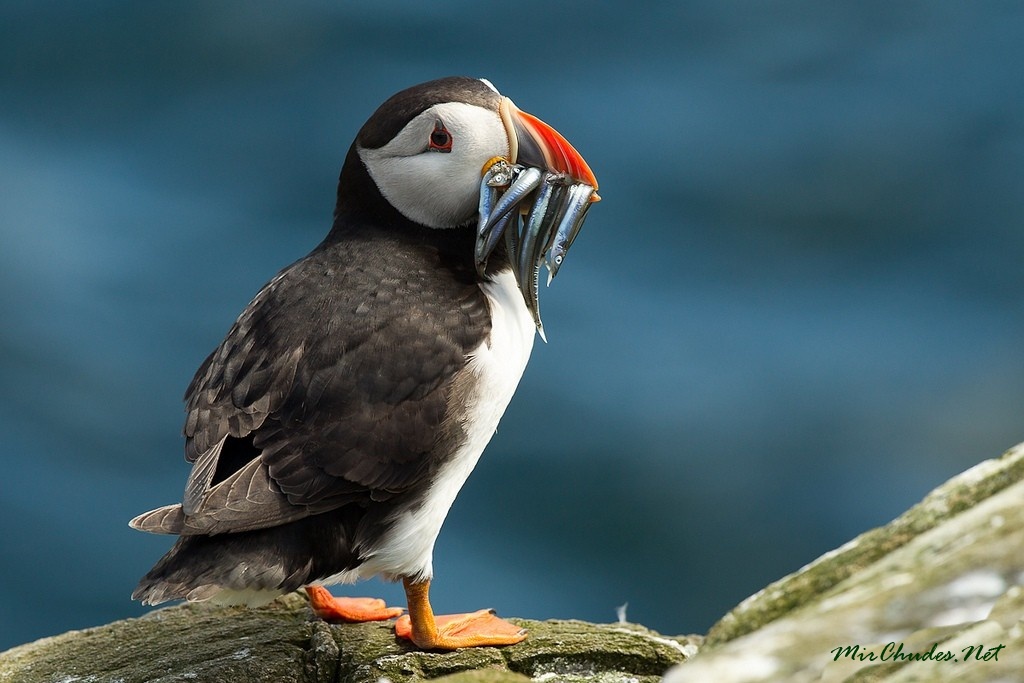 Тупик
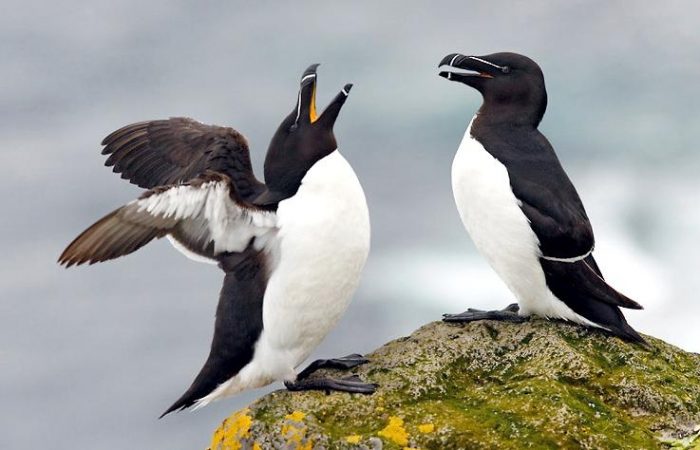 Гагарка
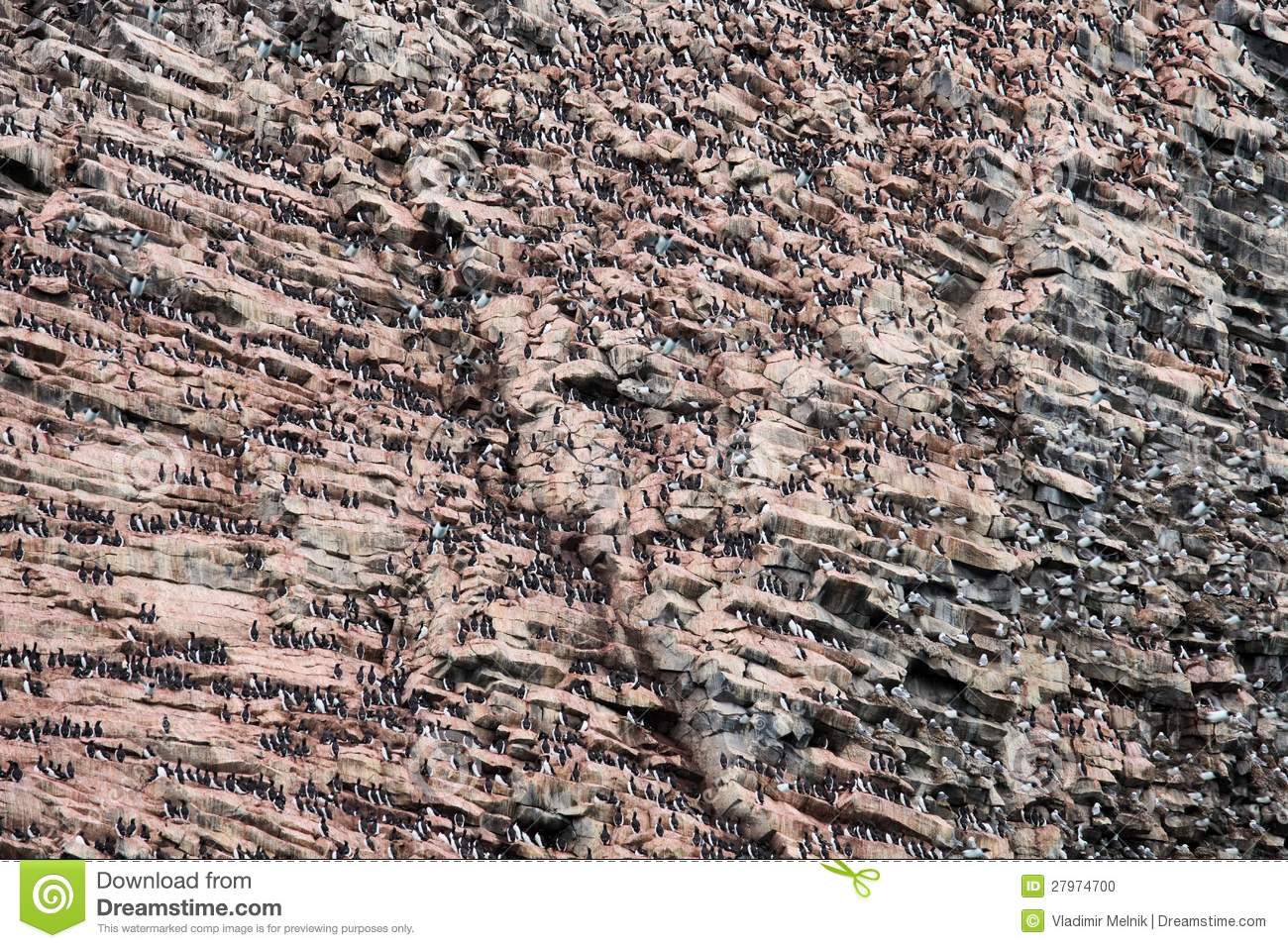 Птичий базар
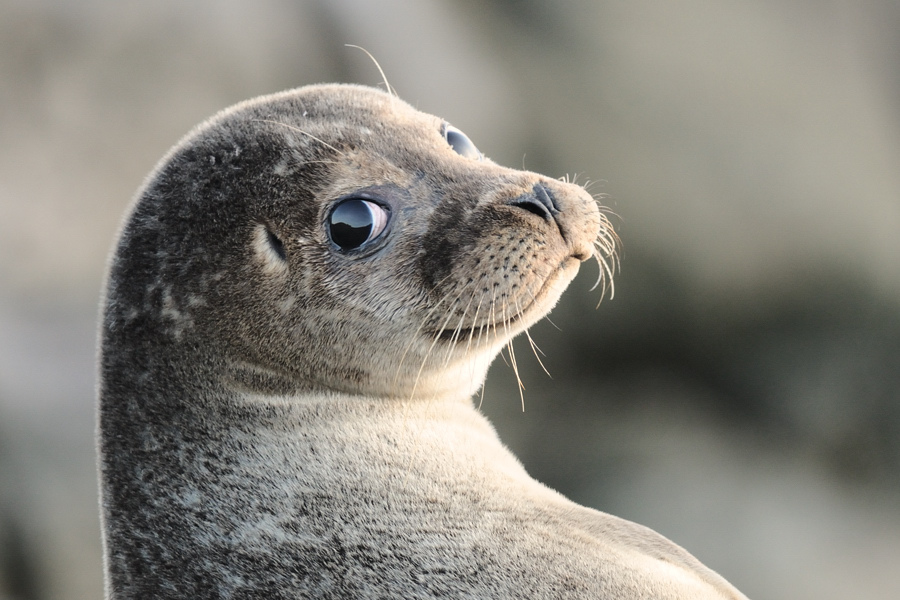 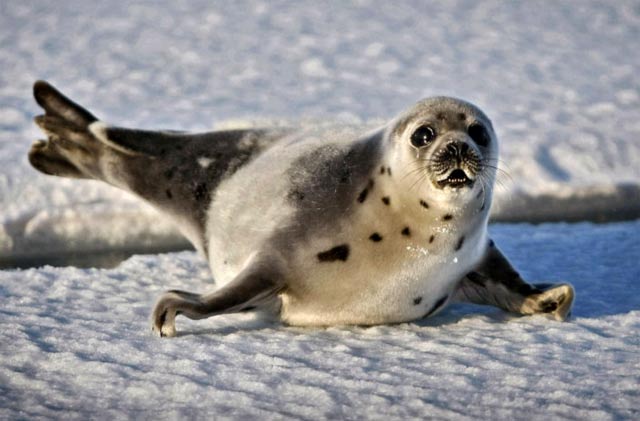 Рыбой кормятся и тюлени. Это прекрасные пловцы. Под кожей у тюленей толстый слой жира, который защищает их от холода.
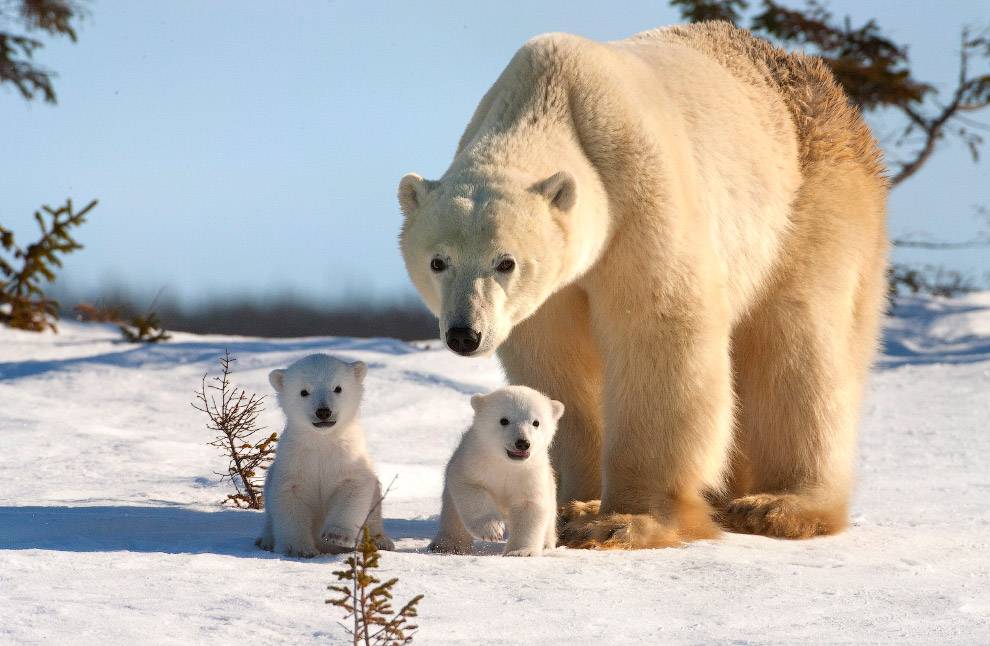 На островах Арктики властвует белый медведь.
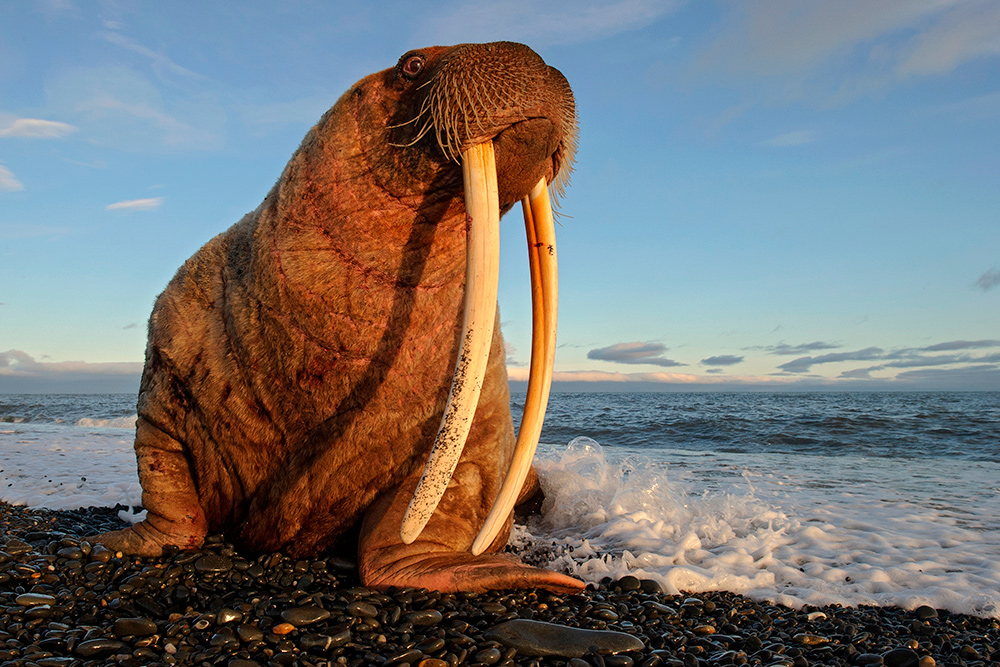 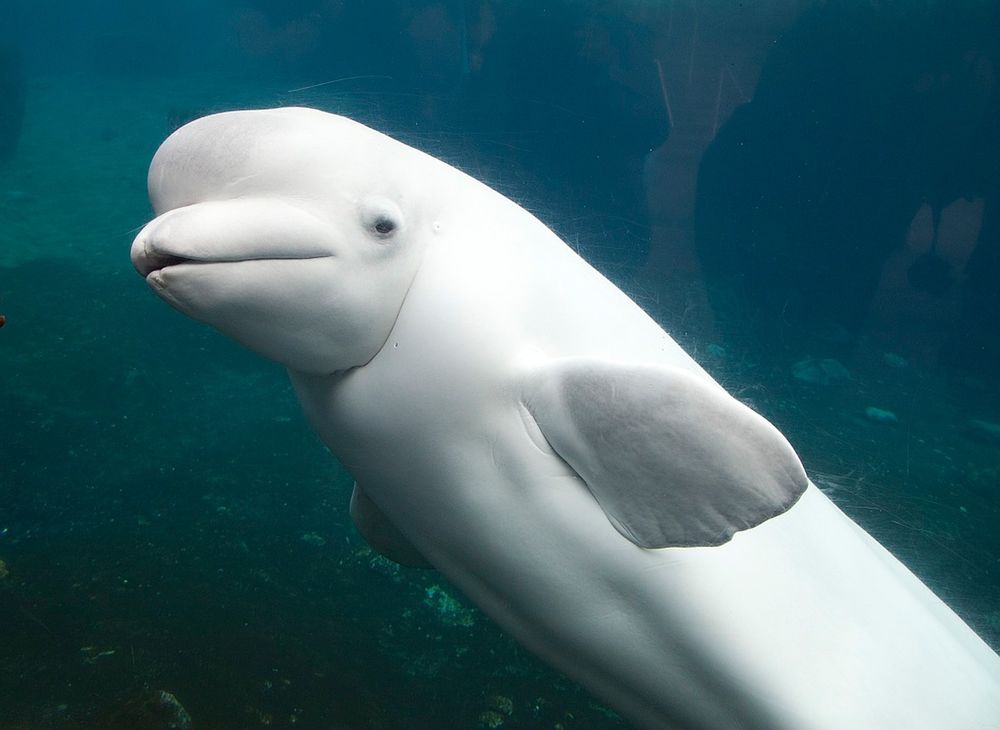 Белуха
Морж
А вот и другие обитатели ледяной зоны!
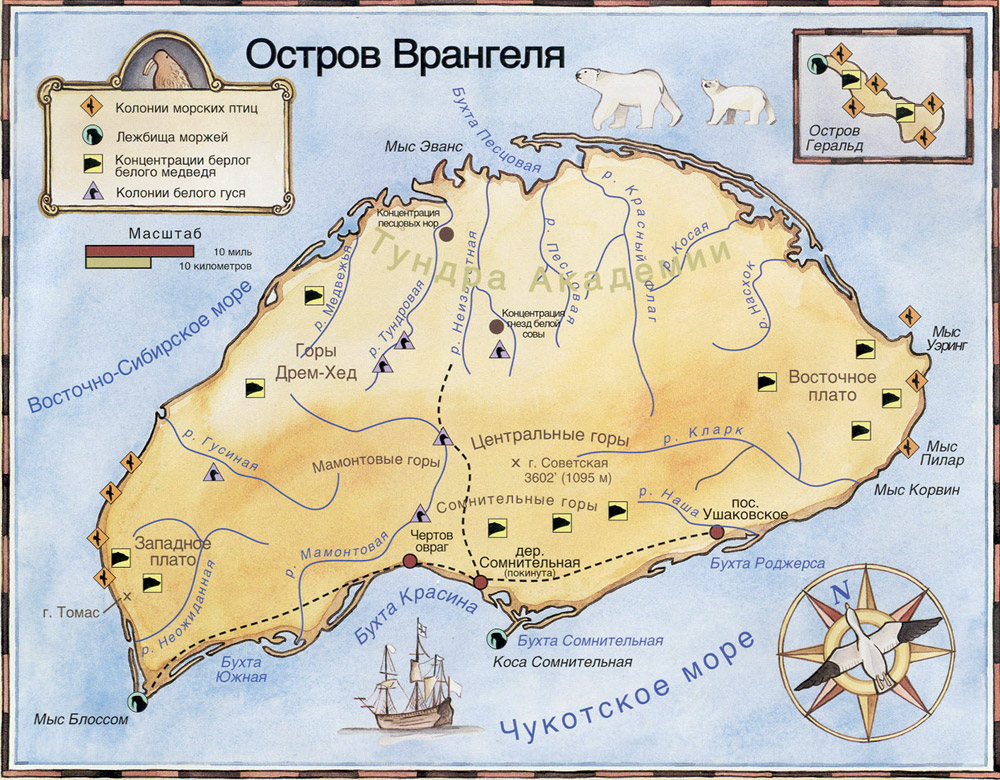 Заповедник «Остров Врангеля»
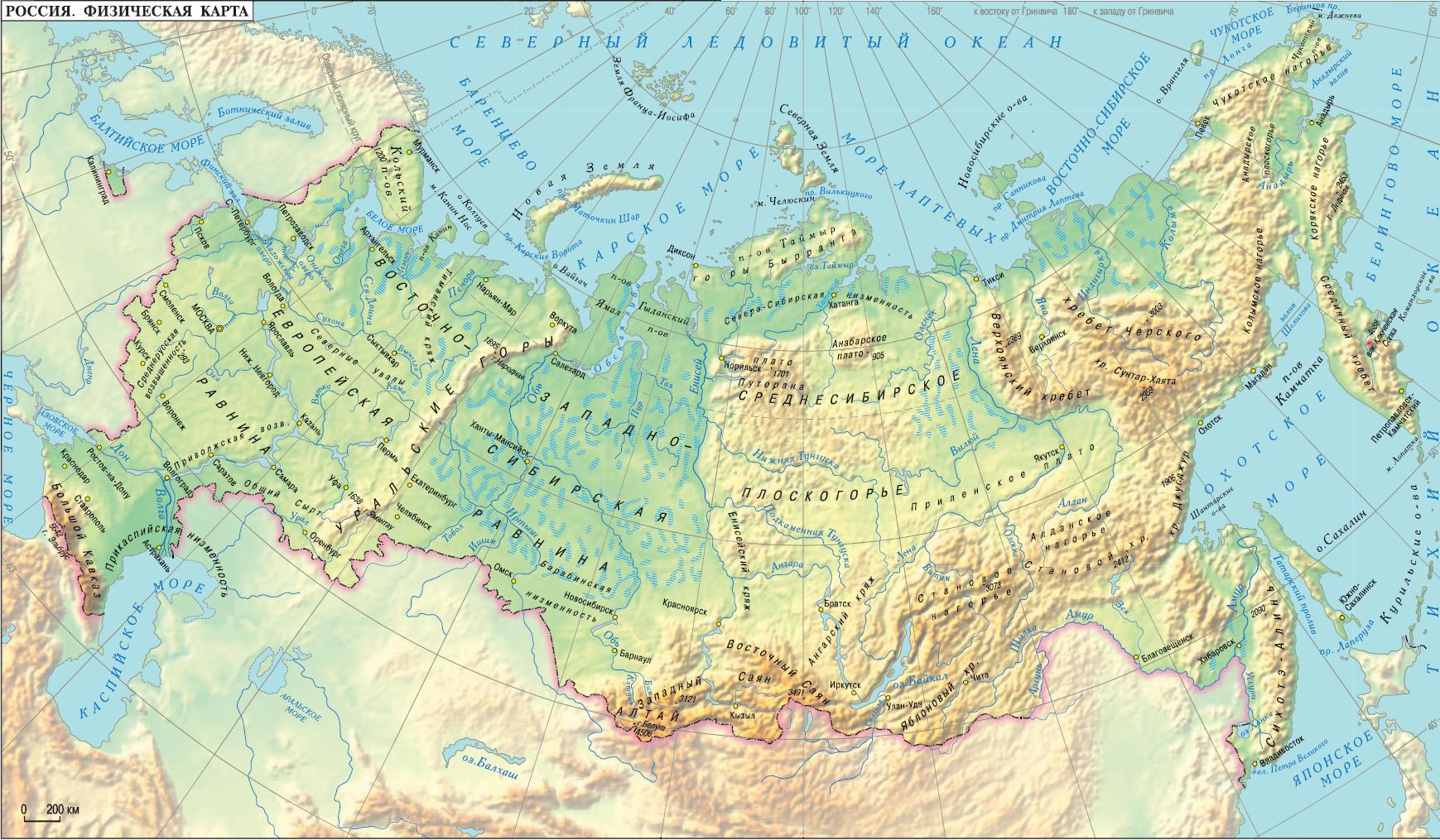 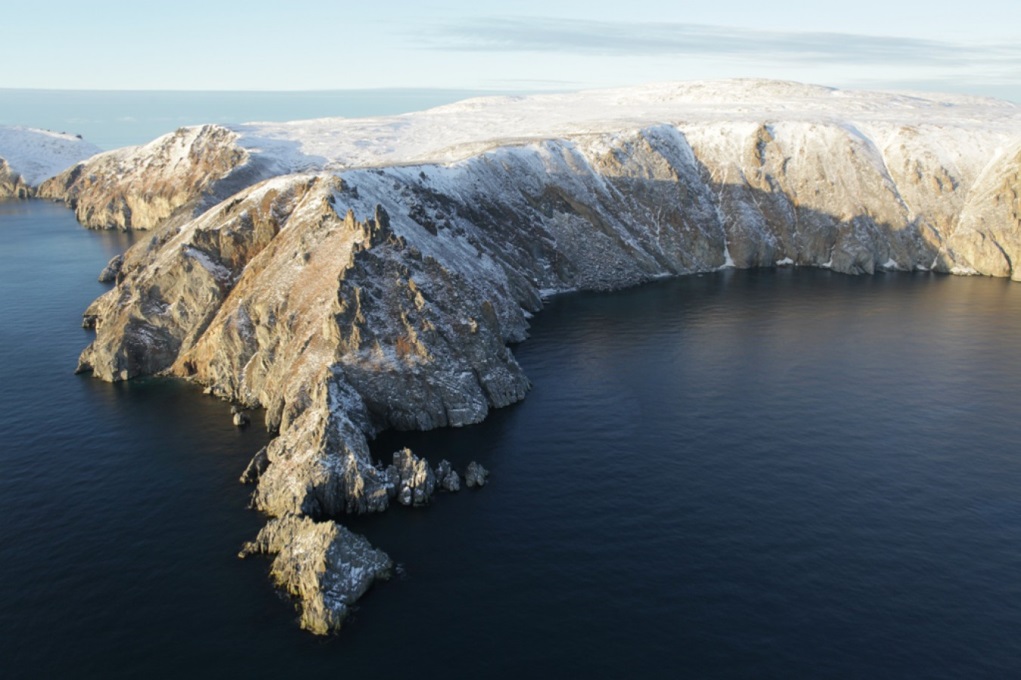 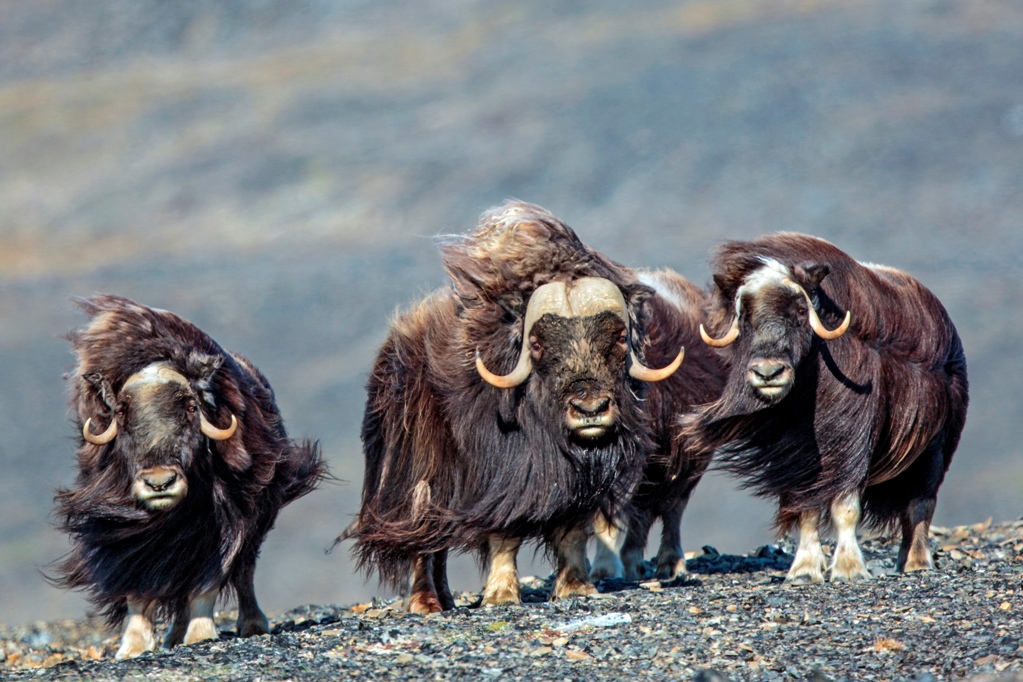 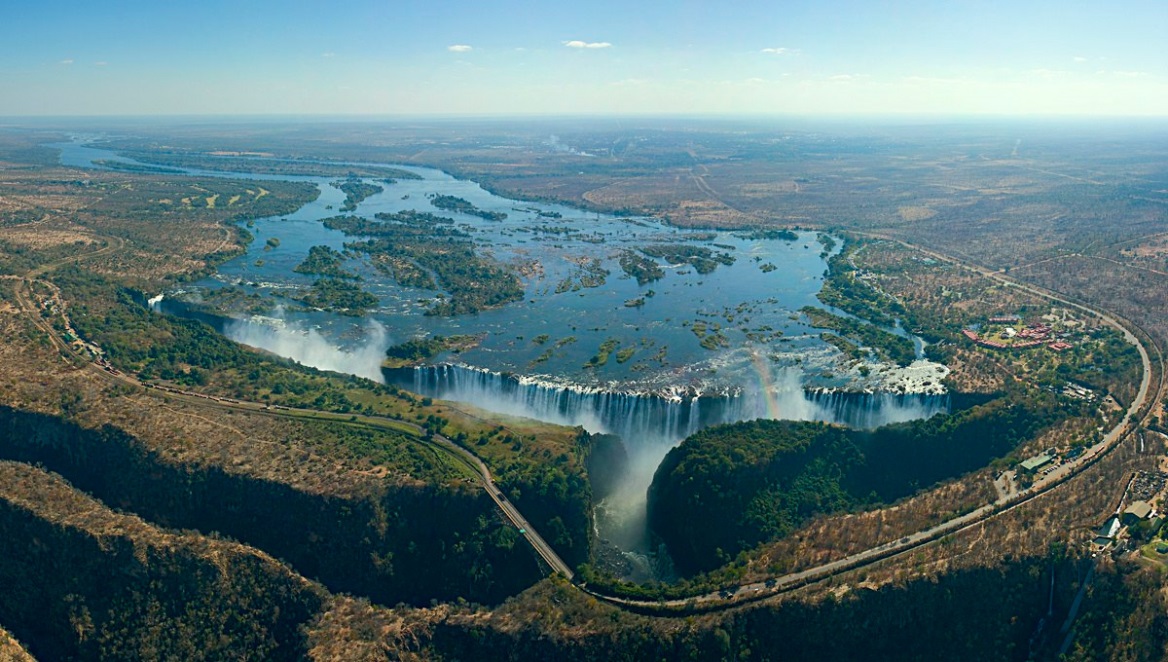 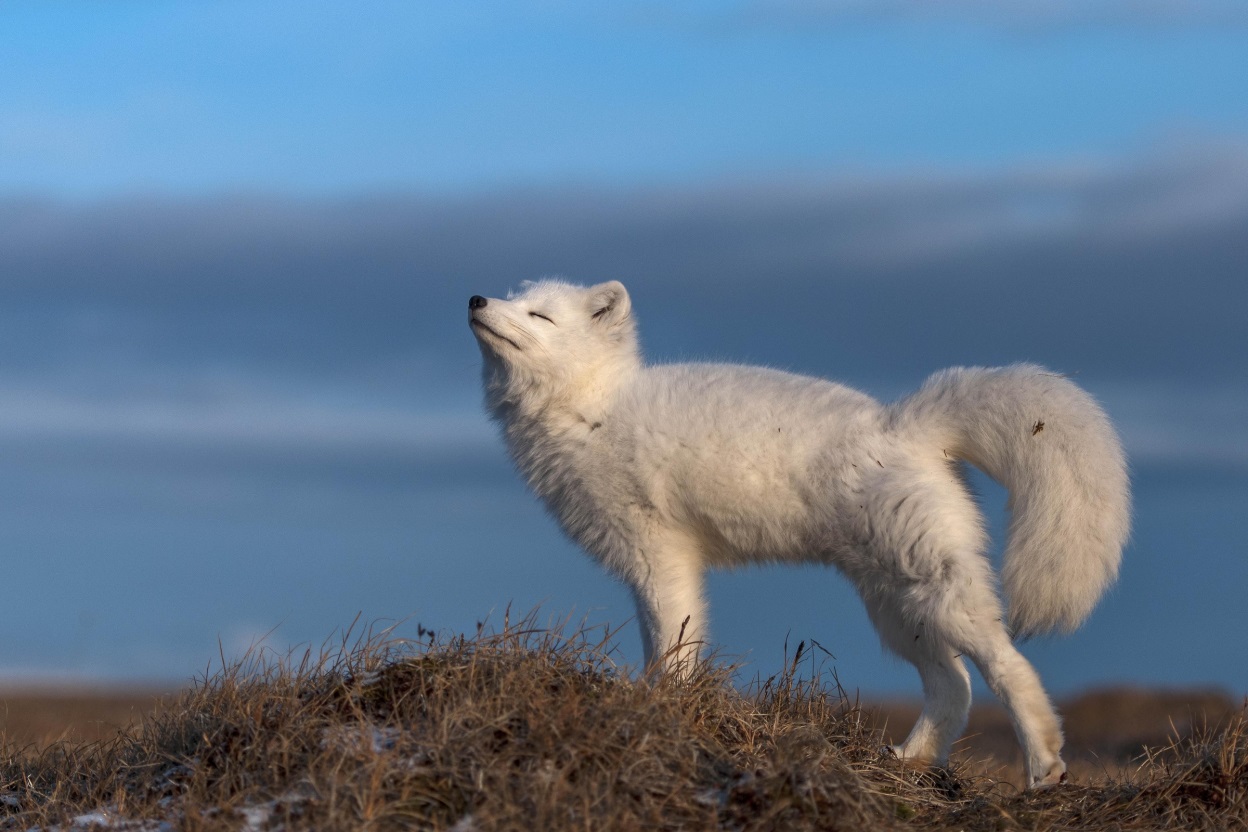 «Остров Врангеля»
Главная цель основания заповедника:
исследование и сохранение уникальных экосистем, островов Арктики;
сохранение редких видов животных;
охрана популяции белых медведей.
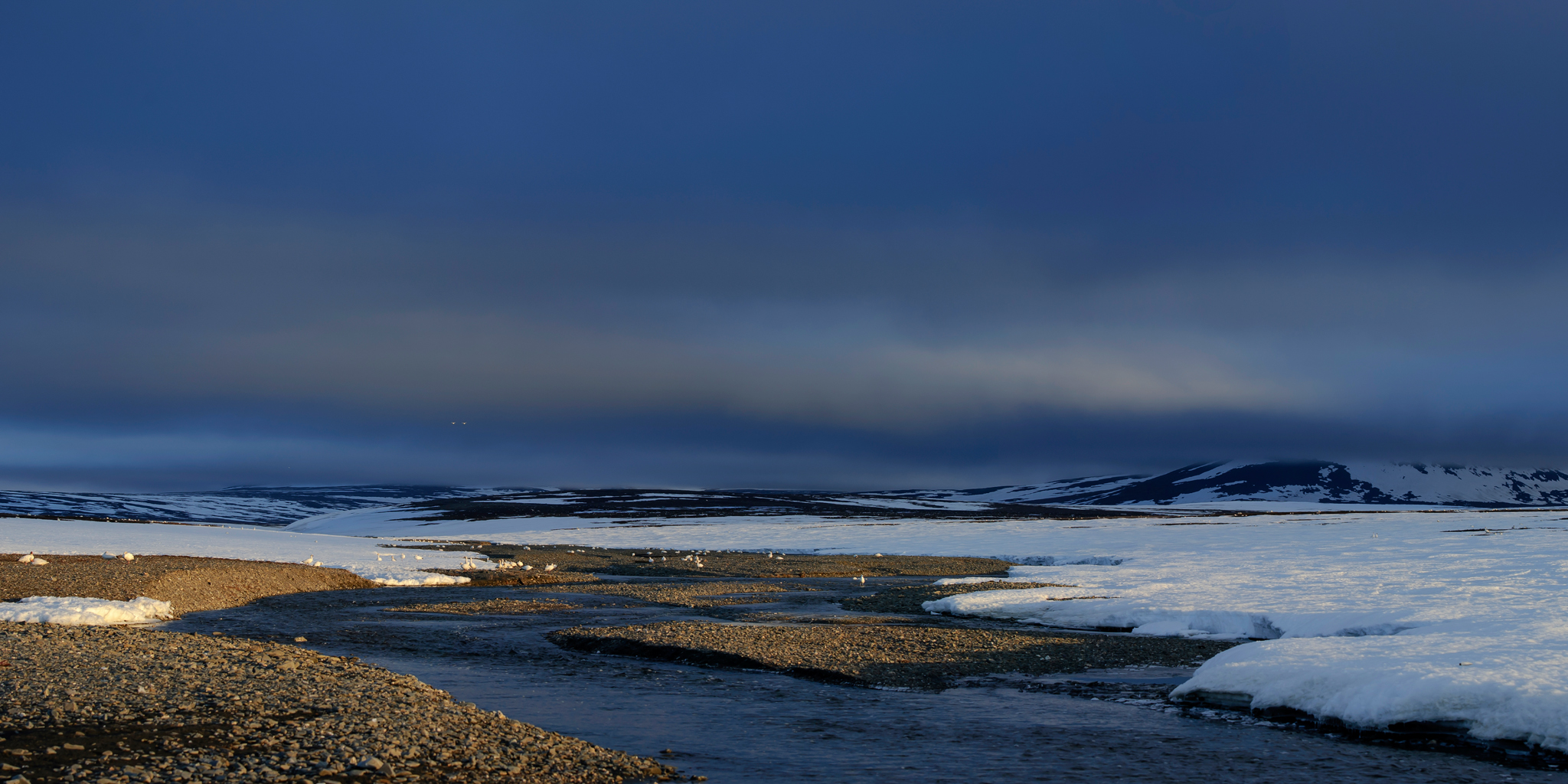 Льды    Арктики     имеют
огромное значение для климатической системы Земли. Ледяная шапка отражает солнечные лучи           и таким образом не даёт планете перегреться.
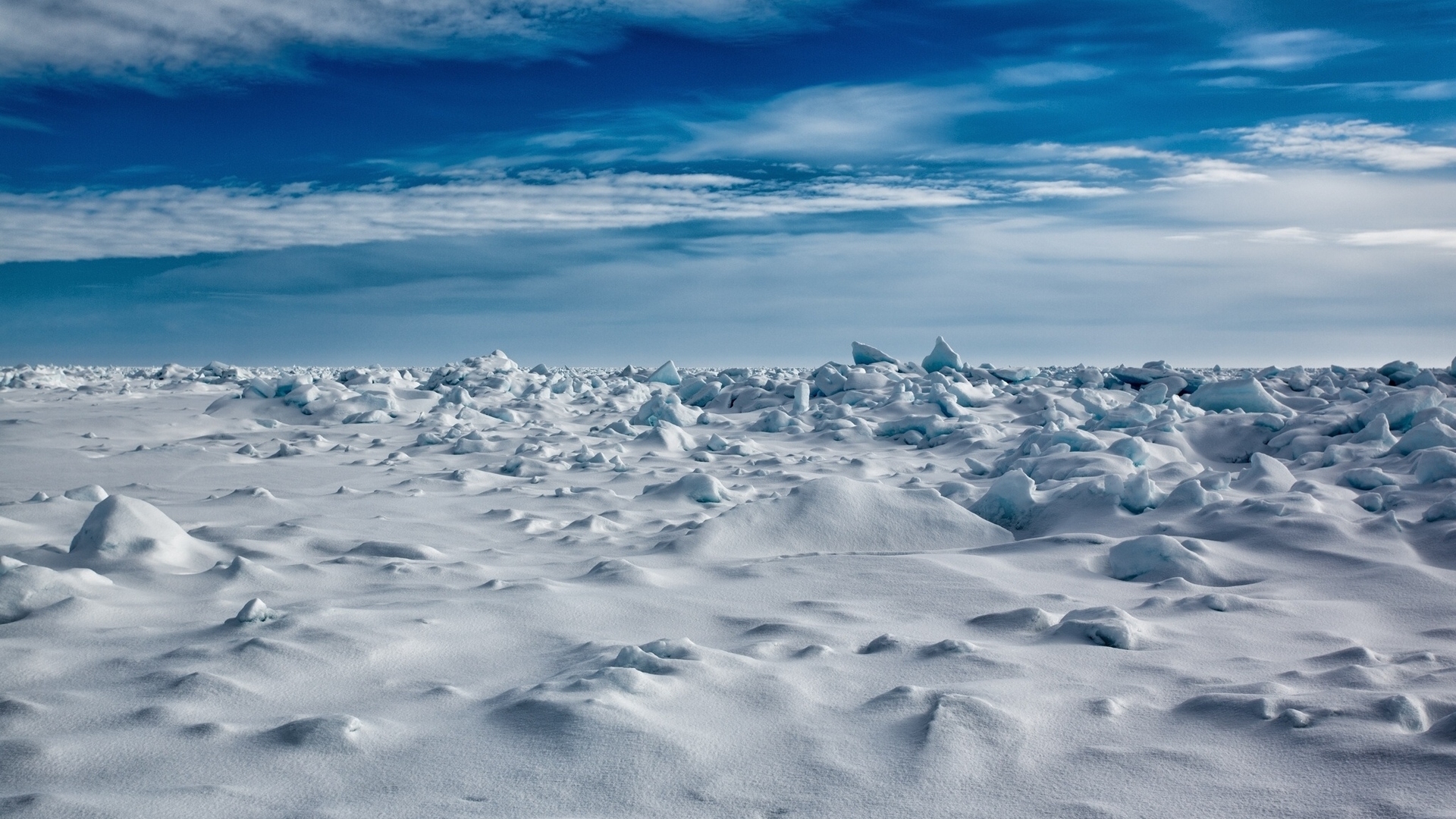